LIMITED DEPENDENT VARIABLE MODELS
-Copyright @ 
Amrapali Roy Barman
Apurva Dey
Jessica Pudussery
Vasundhara Rungta
Introduction
Truncation-When sample data are drawn from a restricted or limited subset of a larger population. 
Concern-infering the characteristics of full population from a restricted sample.
       
Censoring-A sample in which information on the regressand is available only for some observations is known as a censored sample.
In economics, such a model was first suggested in a pioneering paper by Tobin in 1958, named “Estimation of Relationships for Limited Dependent Variables”.
DEMAND FOR DURABLE GOODS
    He analyzed household expenditure on durable goods as a function of income using a regression model which took account of the fact that the expenditure cannot be negative.
IMPORTANT POINT: There are several observations where the expenditure is zero. This feature destroys the linearity assumption. So  the least squares method is inappropriate.
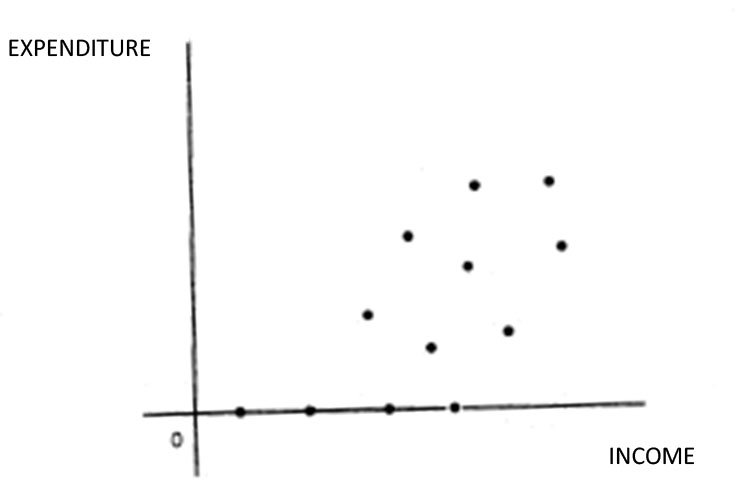 Example of censored model :
Charitable contributions[Reece (1979)]

Example of truncated model :
Suppose we have a sample of AIEEE rejects-those who scored below the 30th percentile .We wish to estimate an IQ equation 
AIEEE=f( education, age, socio economic characteristics )

Some other examples :
Number of extramarital affairs [Fair (1977, 1978)]
Number of arrests after release from prison [Witte (1980)]
Annual marketing of new chemical entities [Wiggins (1981)]
Number of hours worked by a woman in the labour force [Quester and Greene (1982)]
AIM OF THE PROJECT
STUDYING LIMITED DEPENDENT VARIABLES
1.Study censored model
     We regress pension as a function of age,education,tenure,experience & no. of dependents.
    Censored because a lot of people do not receive pension. so for them pension=0 in the data.
2.Study truncated model
     We regress GATE( a special programme) score on language  test score and mathematics test score received by them prior to taking the GATE. Students enter GATE program only if they receive a minimum GATE score of 40.So the model is truncated.
METHODOLOGY AND THEORY

A limited dependent variable  Y is defined as a dependent variable whose range is substantively restricted.

In the usual linear regression model we write                  
    Yi= β’Xi + ui
   Where ui ~  N(0,  σ2)
   =>Yi ~N(β’Xi, , σ2 )
   => -∞ < Yi  < ∞
However in many economics applications Yi does not satisfy this restriction. Mostly we have Yi  ≥ 0 

Example : Working  hours ,where  0≤ Yi  ≤ 24
                          More generally , a≤ Yi ≤ b.
To handle this problem , there are two methods :

Non linear Specification :
  We write Yi=  e β’Xi   +  ui
  However inference is a problem in this method. 

Latent Variable Framework :
     We can write it in a latent variable framework.
       Yi*= β’Xi + ui    ,  ui ~ N(0, σ2  u)
           Yi = Yi*  if Yi* >0
               = 0    if  Yi* ≤ 0
The two types of limited dependent variable models are :

Censoring  occurs when the values of the dependent variable are restricted to a range of values ie. we observe both Yi =0 and Yi >0.
     
      When data is censored the distribution that applies to the sample data is a mixture of discrete and continuous distribution. The total probability is 1 as required ,so we simply assign the full probability in the censored region to the censoring point ,in this case 0.



              P(Yi>0)
                                       P(Yi=0)

Truncation
 In a truncated model we observe only Yi > 0.Here the area under the curve 
after the truncation is scaled down so that its total area is 1.
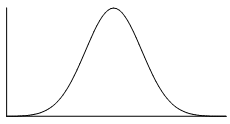 CENSORED MODEL ESTIMATION :
Estimation of the eq  Yi= β’Xi + ui    by OLS generates inconsistent estimates of β

Mathematical explanation :
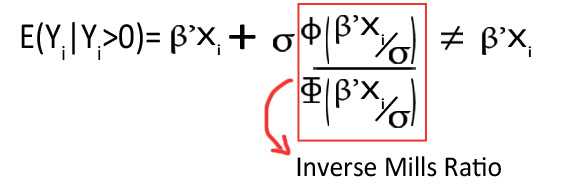 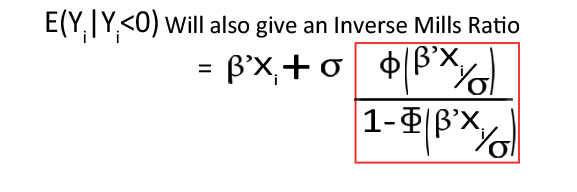 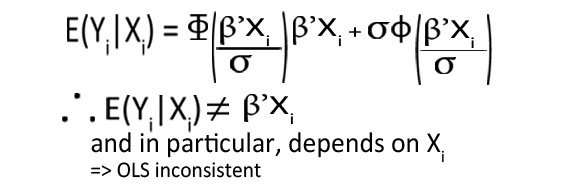 The Inverse Mills Ratio or the hazard rate :
     It  is the ratio of the probability density function to the cumulative distribution function.
     A common application of the inverse Mills ratio  to take account of a possible selection bias
Intuitive explanation :
      
     








Intuitively we see that the resulting intercept and slope coefficients are bound to be different than if all the observations were taken into account
Maximum likelihood estimation(ML):
Censored regression models are usually estimated by
the Maximum Likelihood (ML) method





Observations:
Li is a mixture of probability and density
It depends on  β and σ
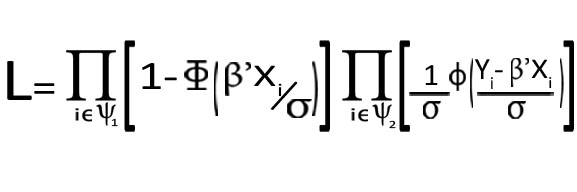 Non linear estimation :
 
 
 
 
 





Non linear estimation gives highly non linear equations that are difficult to solve

   Difference between Ml and NlE?
   In ML we assume ui~ N(0, σ2 )
   In NLE we assume only independence of error , no assumption on distribution of errors
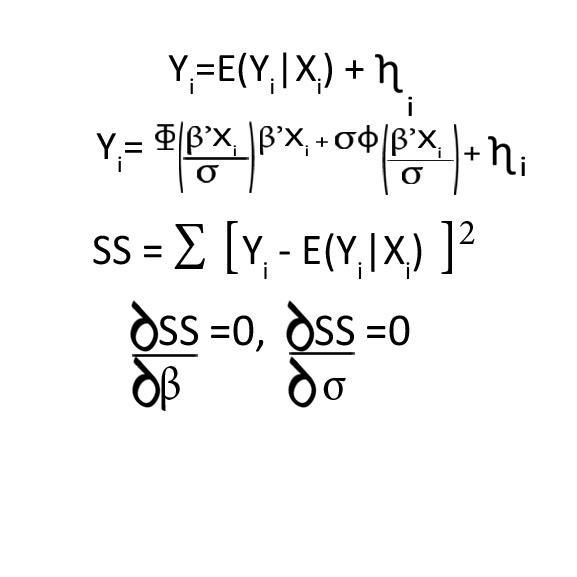 HECKMAN’S 2 step procedure
     A popular alternative to maximum likelihood estimation of the tobit model is Heckman’s two-step, or correction, method.

Step 1: Use the probit estimate  to compute estimate of  (β / σ)
Step 2: For positive observations of Y, run a regression of Yi on X1i and X2i .









     
 We get consistent estimates but not efficient .
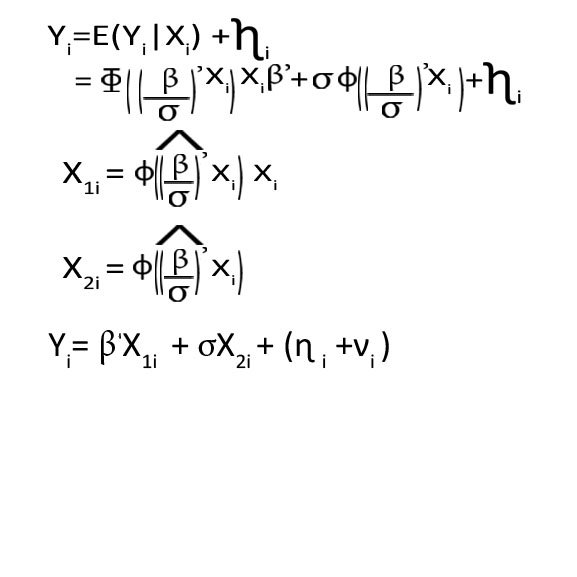 TRUNCATED MODEL ESTIMATION:
  Regression Yi on Xi produces inconsistent β because of omitted variable bias.









 Heckman’s 2 step not possible as we cannot turn this into a probit model and get           (β/ σ)  estimate

    Non linear estimation is also difficult to do
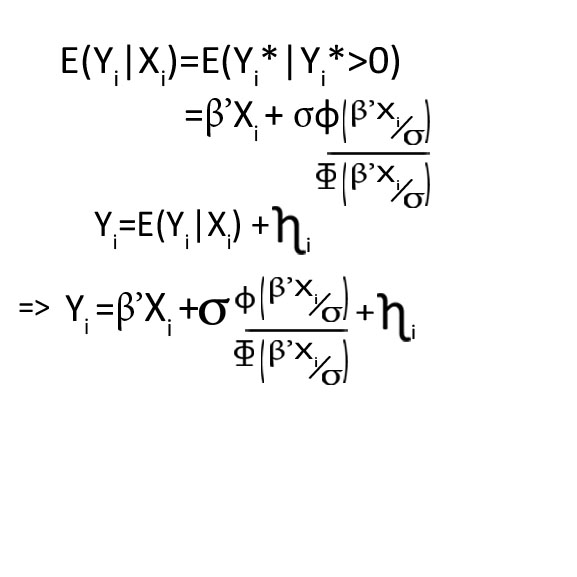 Maximum Likelihood :
 







Step 2 : Maximise  Σ(Log N-Log D)
Step 3 : Iterate to convergence 

TWO LIMIT TOBIT MODEL :
Yi= β’Xi + ui      
 Yi = L1    if Yi*< L1
 Yi = Yi*   if L1 ≤ Yi ≤ L2 
 Yi=L2    if Yi* ≥ L2
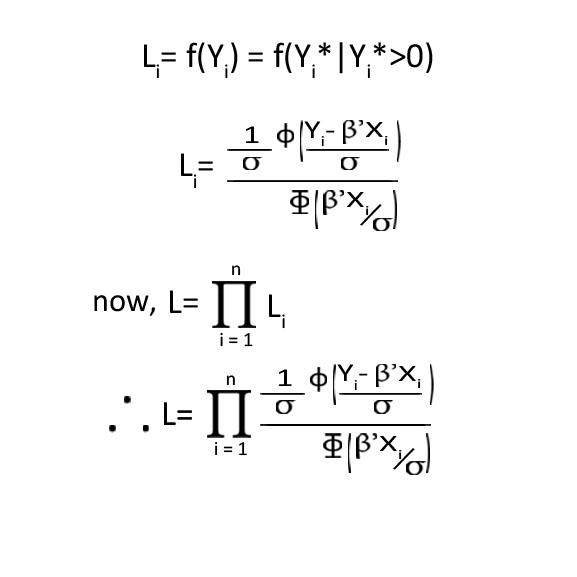 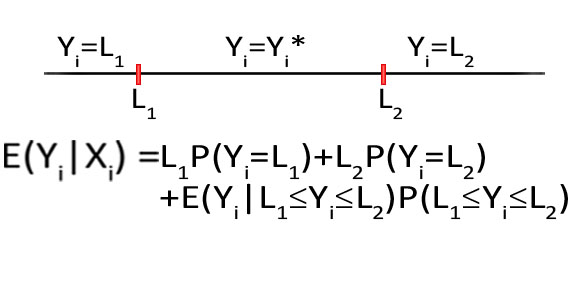 LIKELIHOOD FUNCTION
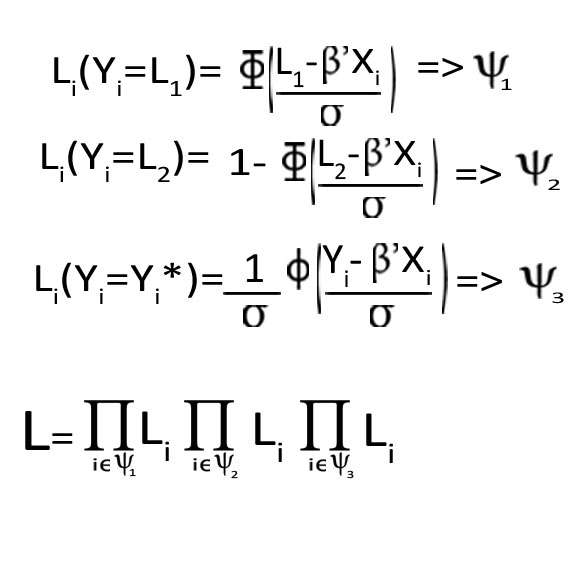 SAS OUTPUT AND RESULT INTERPRETATION
Censored model
Dependent variable- pension: $ value of employee pension
Explanatory variables- exper: years of work experience
                                              age :  age in years                                                                                 
                                             tenure : years with current employer
                                             educ : years schooling
                                             depends: number of dependents



 The sample is censored with the lower boundary being at 0.
We have 616 observations in the sample.
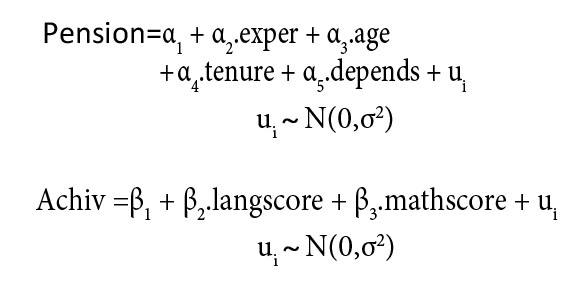 PROC QLIM
The QLIM procedure analyzes limited dependent variable models in which dependent variables take discrete or a continous range of values .
We use it for models in which the dependent variable is censored or truncated from below or above or both. 
QLIM uses maximum likelihood estimation. 
The model is estimated by specifying the endogenous variable to be truncated or censored. The limits of the dependent variable can be specified with the CENSORED or TRUNCATED option in the ENDOGENOUS or MODEL statement when the data are limited by specific values or variables.  
The lb=(or ub=) option on the endogenous statement indicates the value at which the left (or right) truncation takes place.
Censored regression-Maximum likelihood SAS commands
data sasuser.censoreddata;
proc qlim data=sasuser.censoreddata;
model pension=exper age tenure educ                                                         depends;
endogenous pension~censored(lb=0);
run;
Censored Regression Maximum Likelihood Results
The coefficients of all the explanatory have a priori expected signs and are statistically significant at 5% level of significance.
 An increase in the experience, educational attainment, tenure and the no. of dependents ,all lead to an increase in expected pension. And an increase in age leads to a decrease in expected value of pension received. Educational attainment contributes most to the increase in expected pension.
Heckman’s method
We specify exactly two MODEL statements when we use this method One of the models must be a binary probit model; therefore, we must specify the DISCRETE option in the MODEL or in the ENDOGENOUS statement. We base the selection on the binary probit model for the second model; therefore, we must specify the SELECT option for this model.
Censored regression heckman commands
data sasuser.heck1;
set sasuser.heck;
sel = (pension~=0); 
run;
proc qlim data=sasuser.heck1;
model sel=exper age tenure educ depends/discrete;
model pension=exper age tenure educ depends/select (sel=1) ;
run;
Censored Regression Heckman’s Method Results
The coefficients of all the explanatory variables in our model have the signs expected a-priori from the theory
Truncated Model
Dependent variable- achiv:  This is the achievement score of the students in the GATE program which is truncated at the score of 40 since students need to have a minimum score of 40 to enter the program.

Explanatory variables-langscore :language score
                                                      mathscore :maths score 





178 observations in the sample.
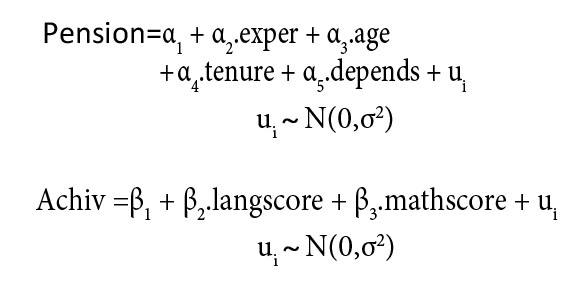 Truncated regression maximum likelihood commands
data sasuser.truncateddata;
proc qlim data=sasuser.truncateddata;
model achiv= langscore mathscore;
endogenous achiv~truncated(lb=40);
run;
Truncated regression-max likelihood results
The coefficients of all the explanatory variables in our model a priori expected signs.
Are statistically significant at 1% level of significance.
An increase in both the language score and mathematics score of an individual leads to increase in the achievement in GATE.
Truncated regression summary statistics and histogram commands
proc means data = sasuser.truncateddata;
  var achiv langscore mathscore;
run;
proc sgplot data = sasuser.truncateddata;
histogram achiv / scale = count showbins;
density achiv;
run;
Histogram of the truncated data
Truncated model- summary statistics and histogram results
The summary statistics of the continuous outcome variable   includes the mean of achiv and its standard error .
achiv is truncated at the value of 40 since the minimum is 41.
The histogram shows this truncation.
CONCLUSION

   Truncated and Censored Models have a wide range of economic applications ,such as the Asset holding model of Rosset ,Dividend Payment model ,Hazard Analysis etc
THANK YOU